Automated Parameter Tuning for Event Generators
Wenjing Wang & Juliane Mueller
Our goal is to optimize the parameters of an approximation model
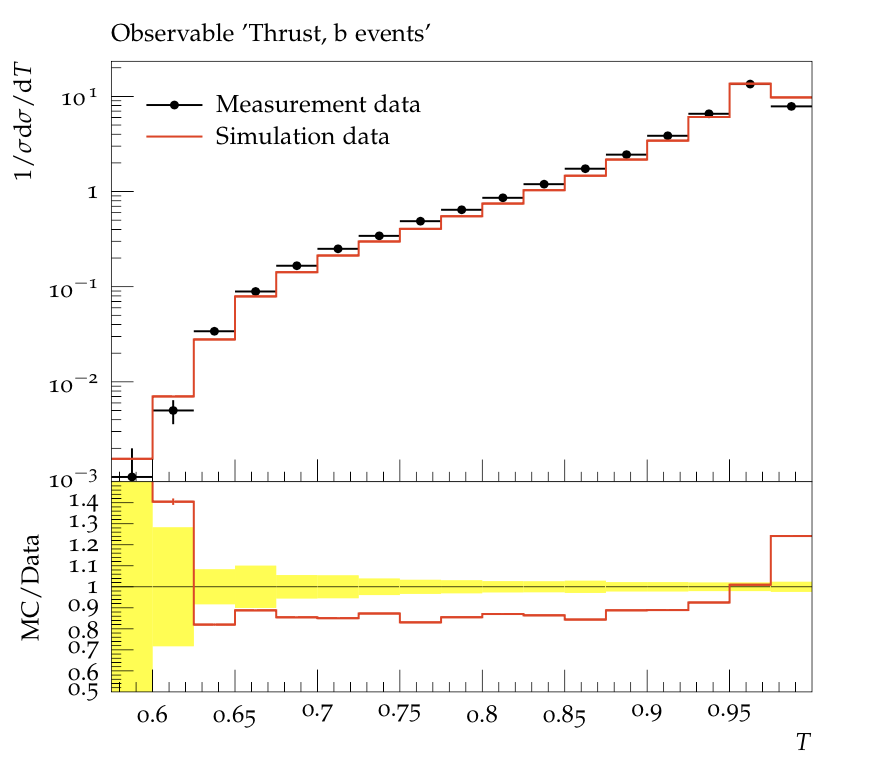 We use a bilevel optimization approach to solve the problem
Upper level objective
Lower level problem – this is solved with PROFESSOR
Constraints on weights to prevent trivial solutions
Bilevel optimization: upper level objective functions
Wenjing has been working with A14 data (some 400 observables)
“Prescreening” results:
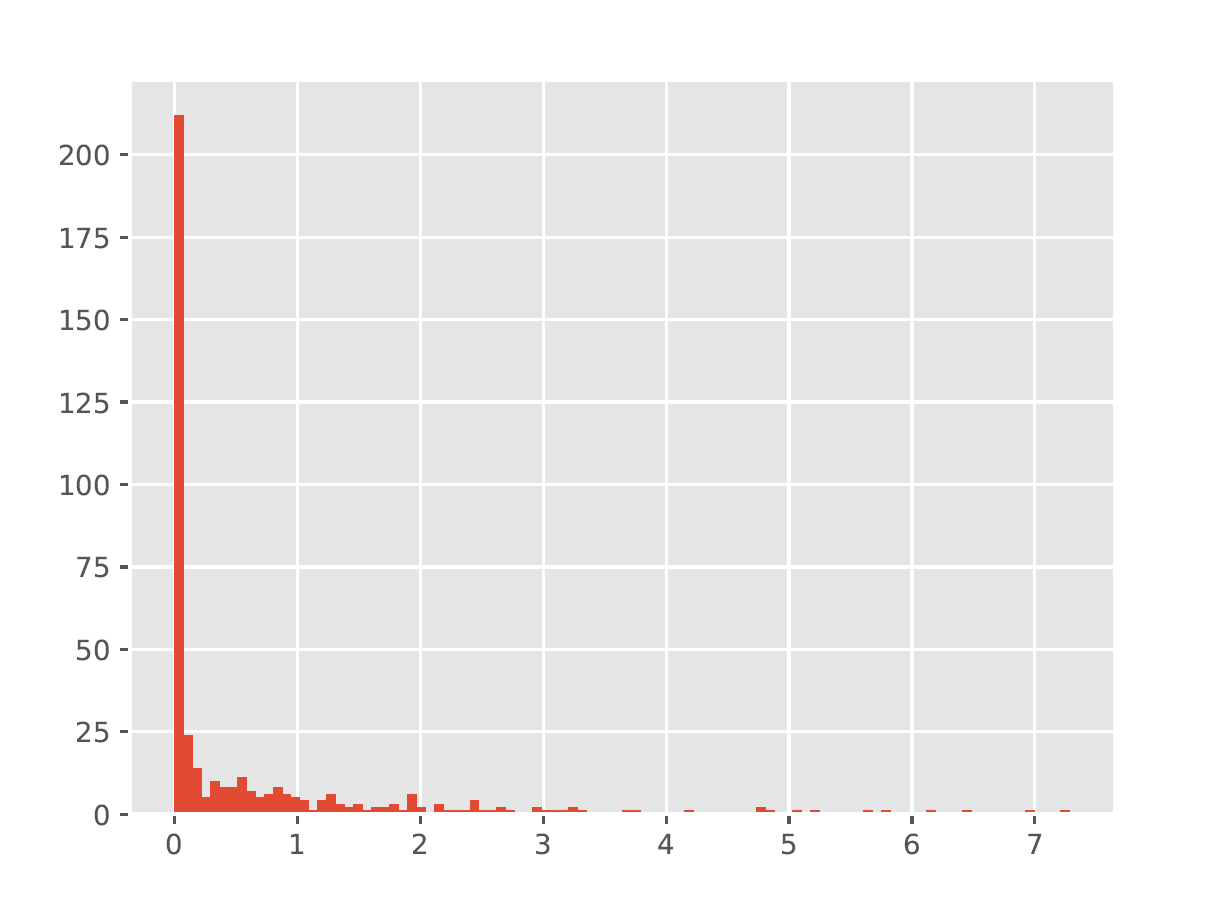 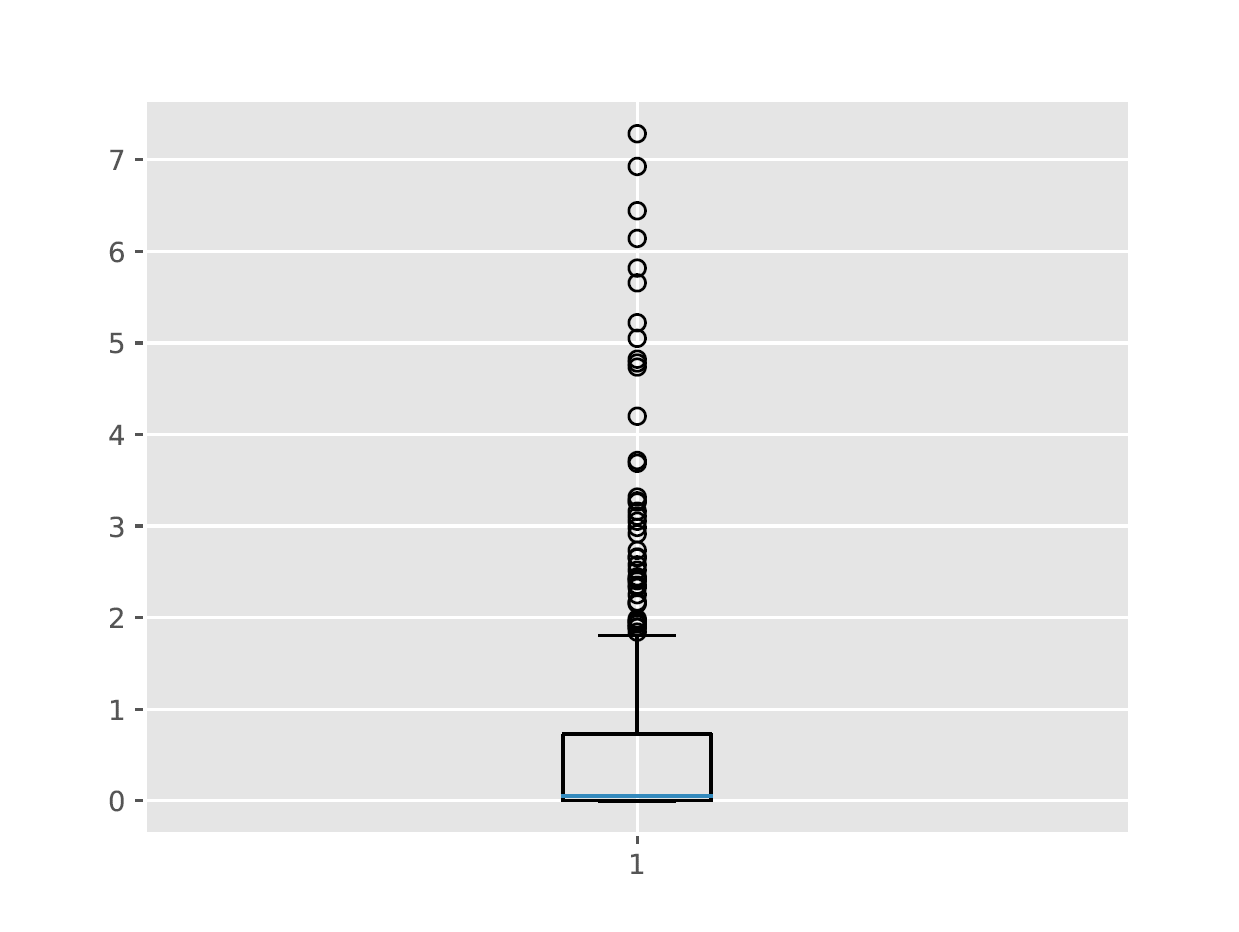 An exercise to see how much difference the inclusion/exclusion of “unexplainable” observables makes
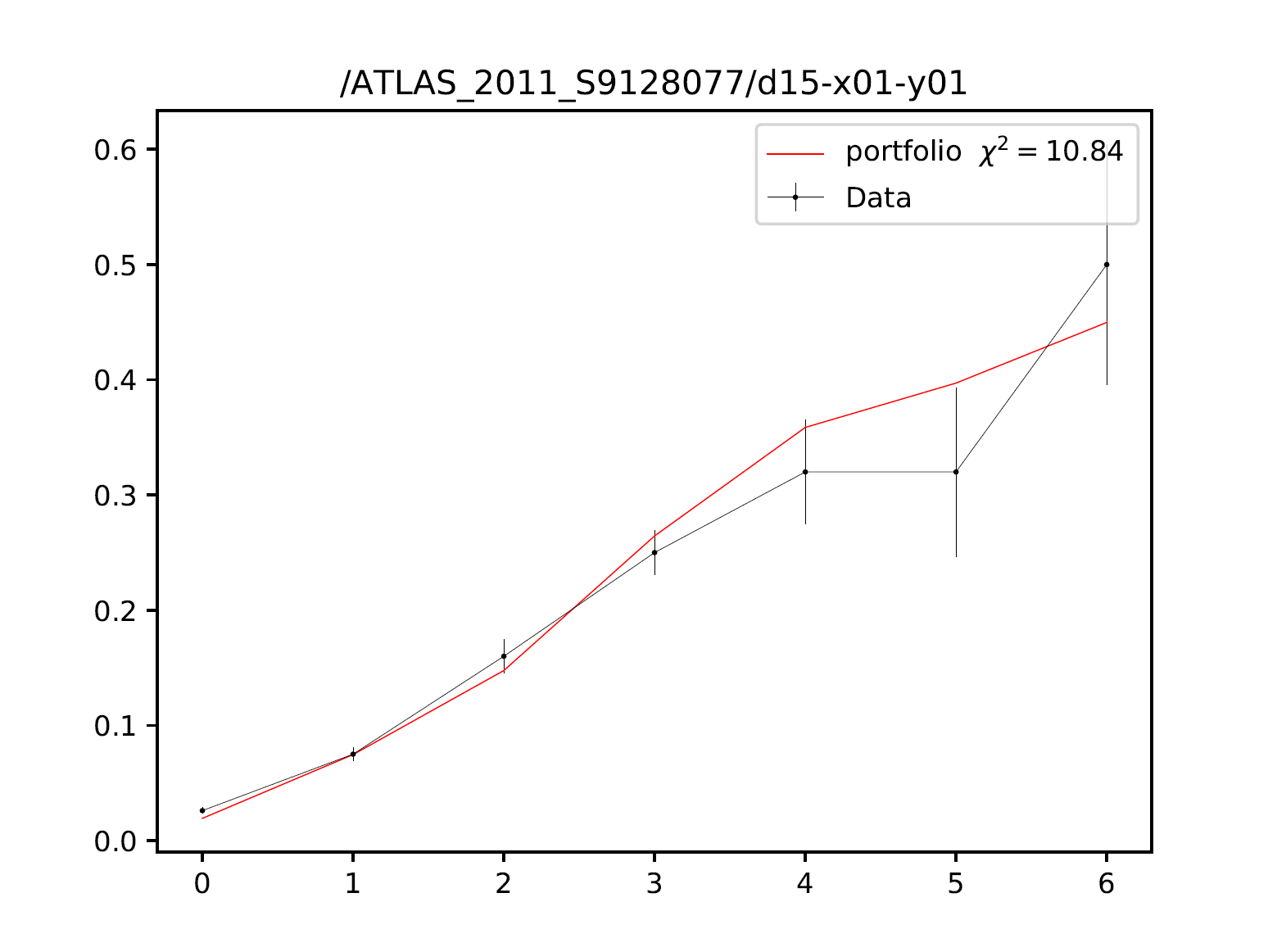 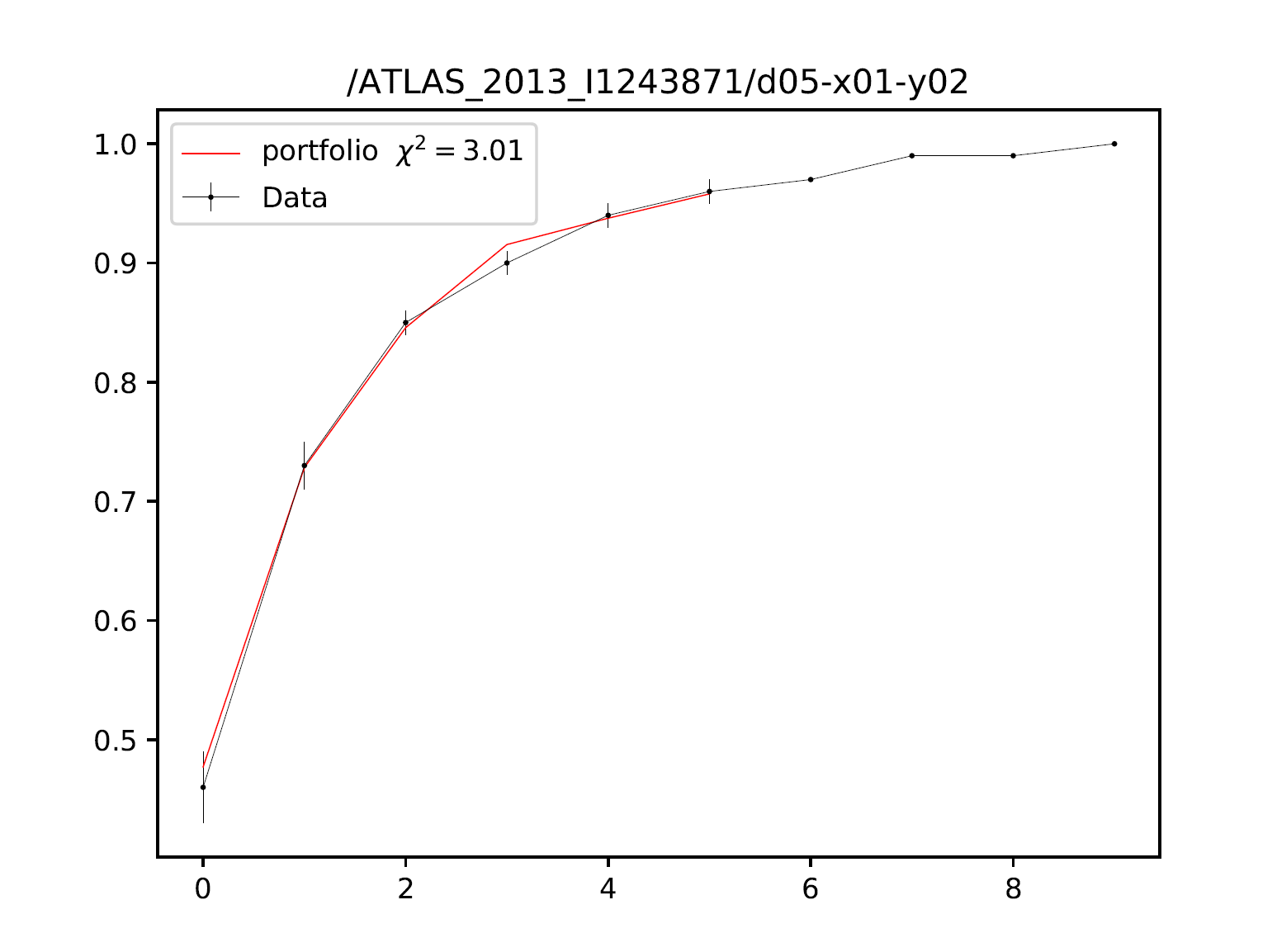 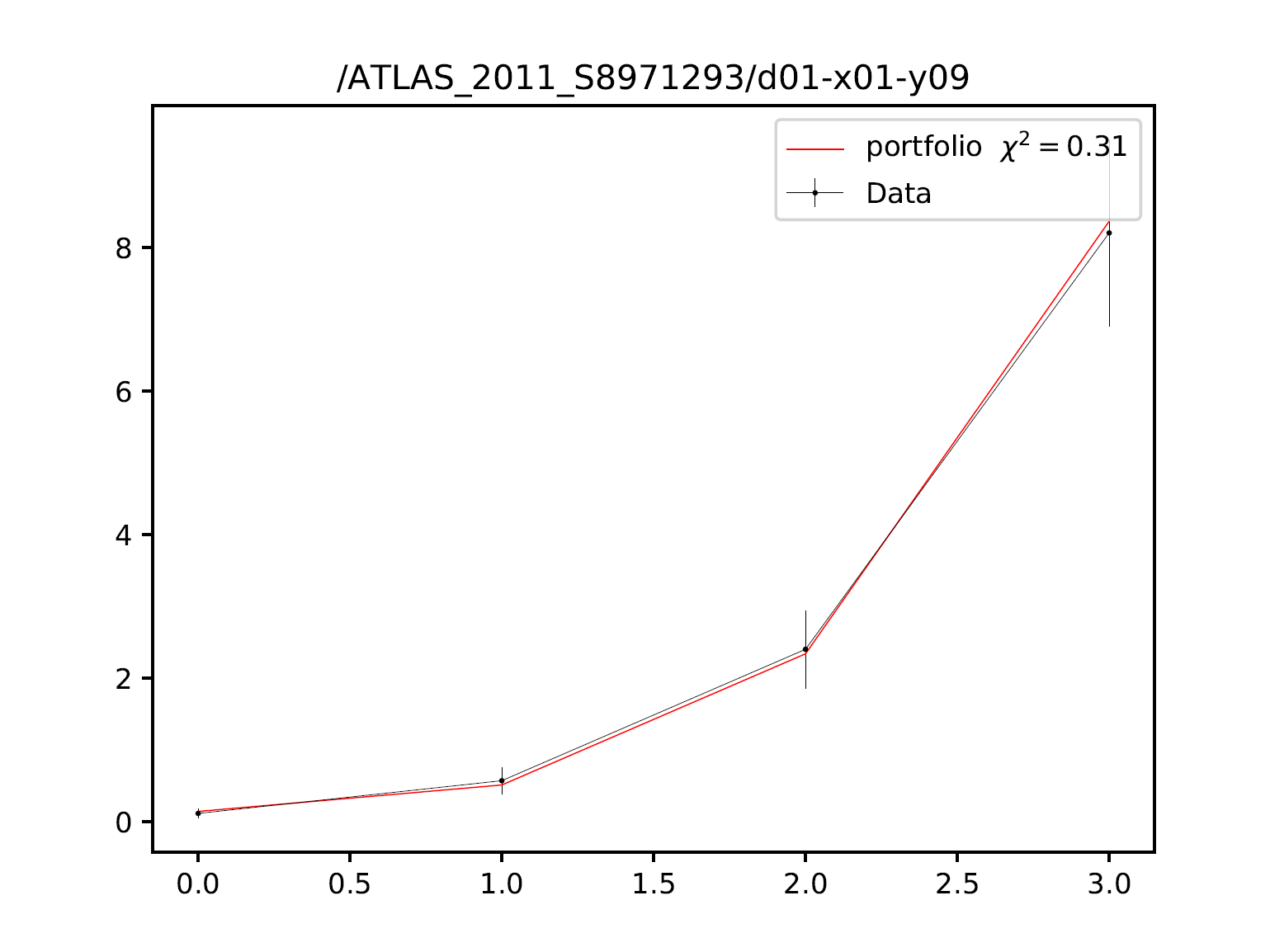 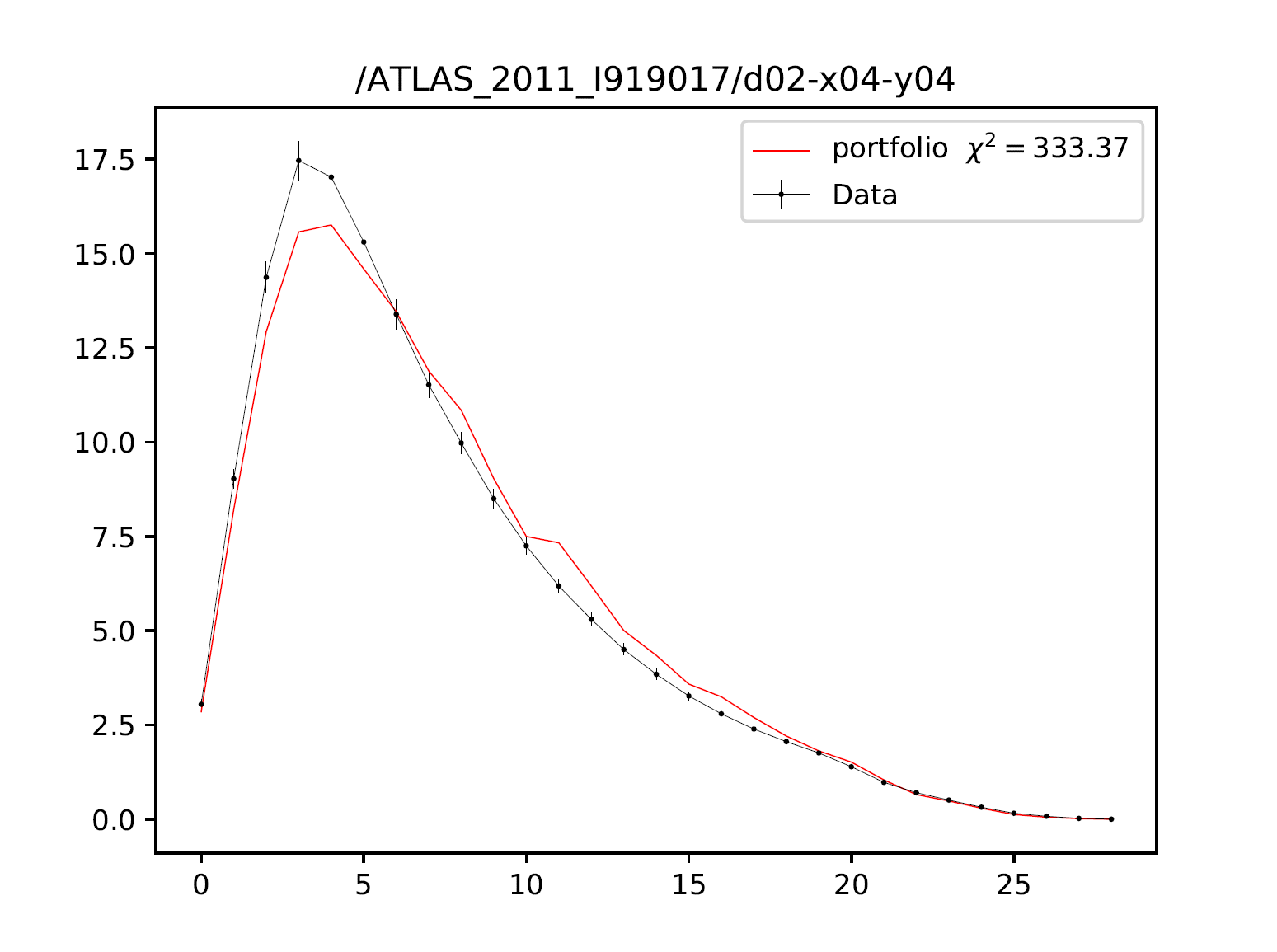 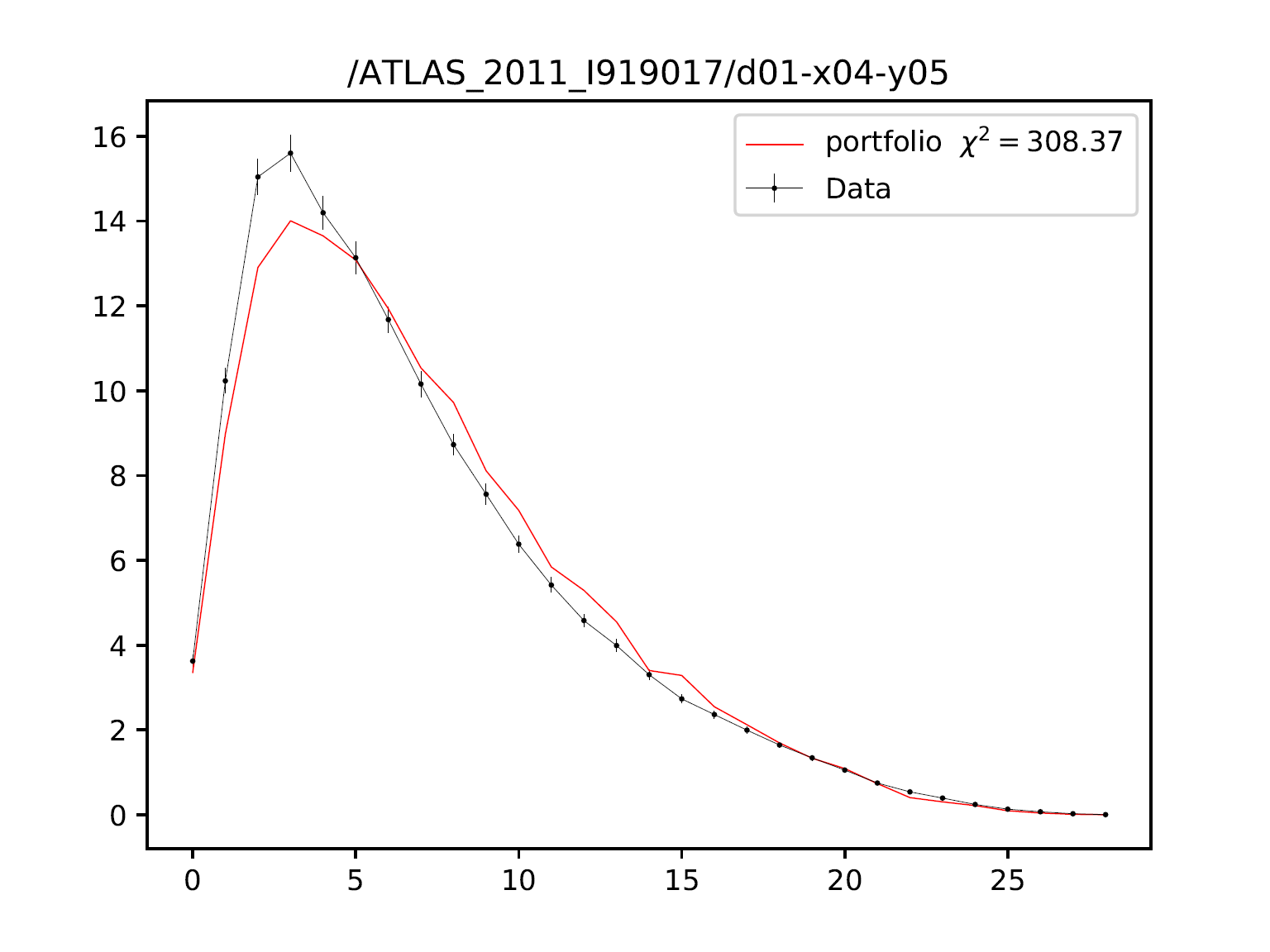 Legend: 
Black is data
Red is optimized model
Same exercise as before, but we optimize only over the 3 “best” observables
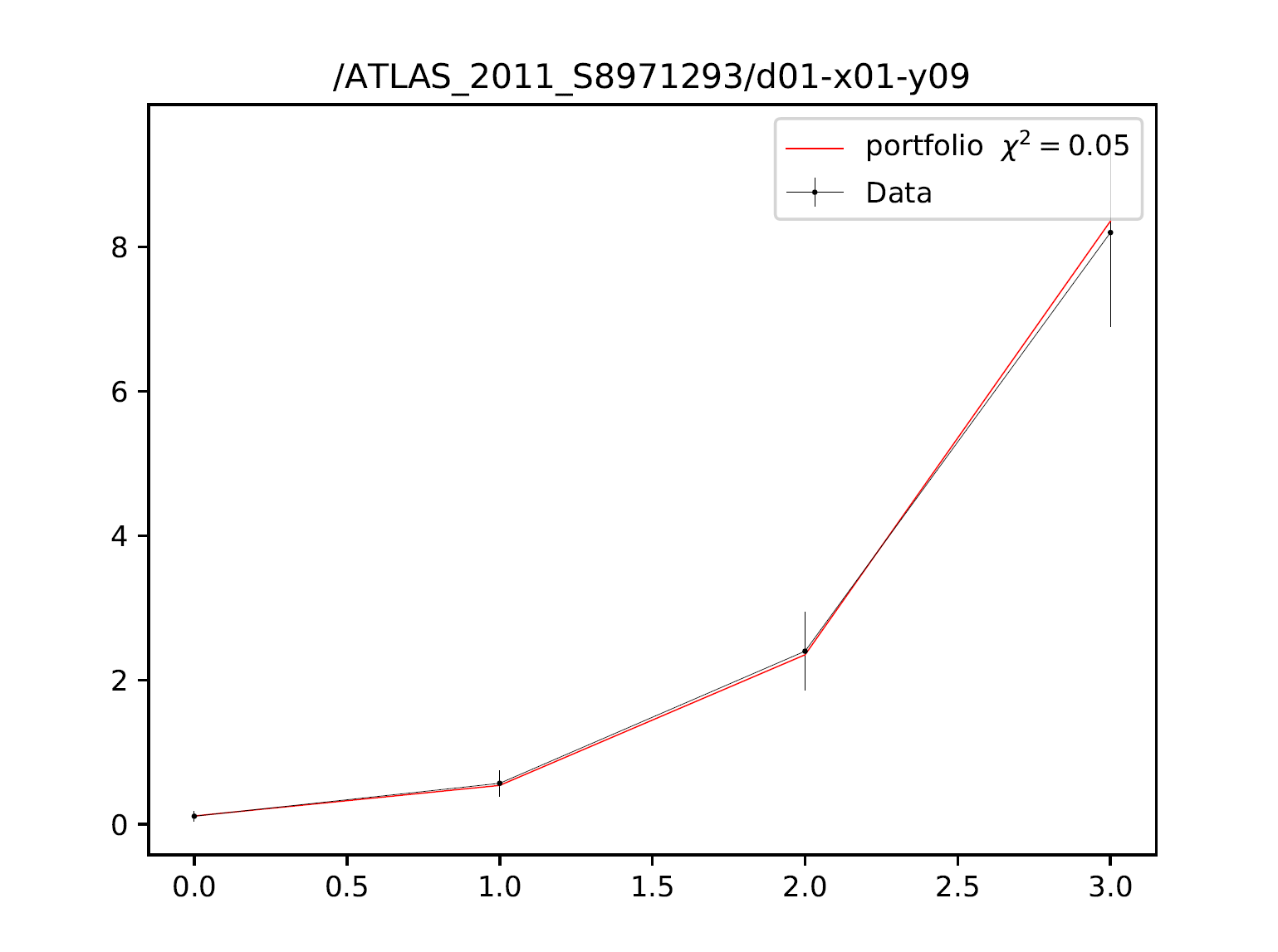 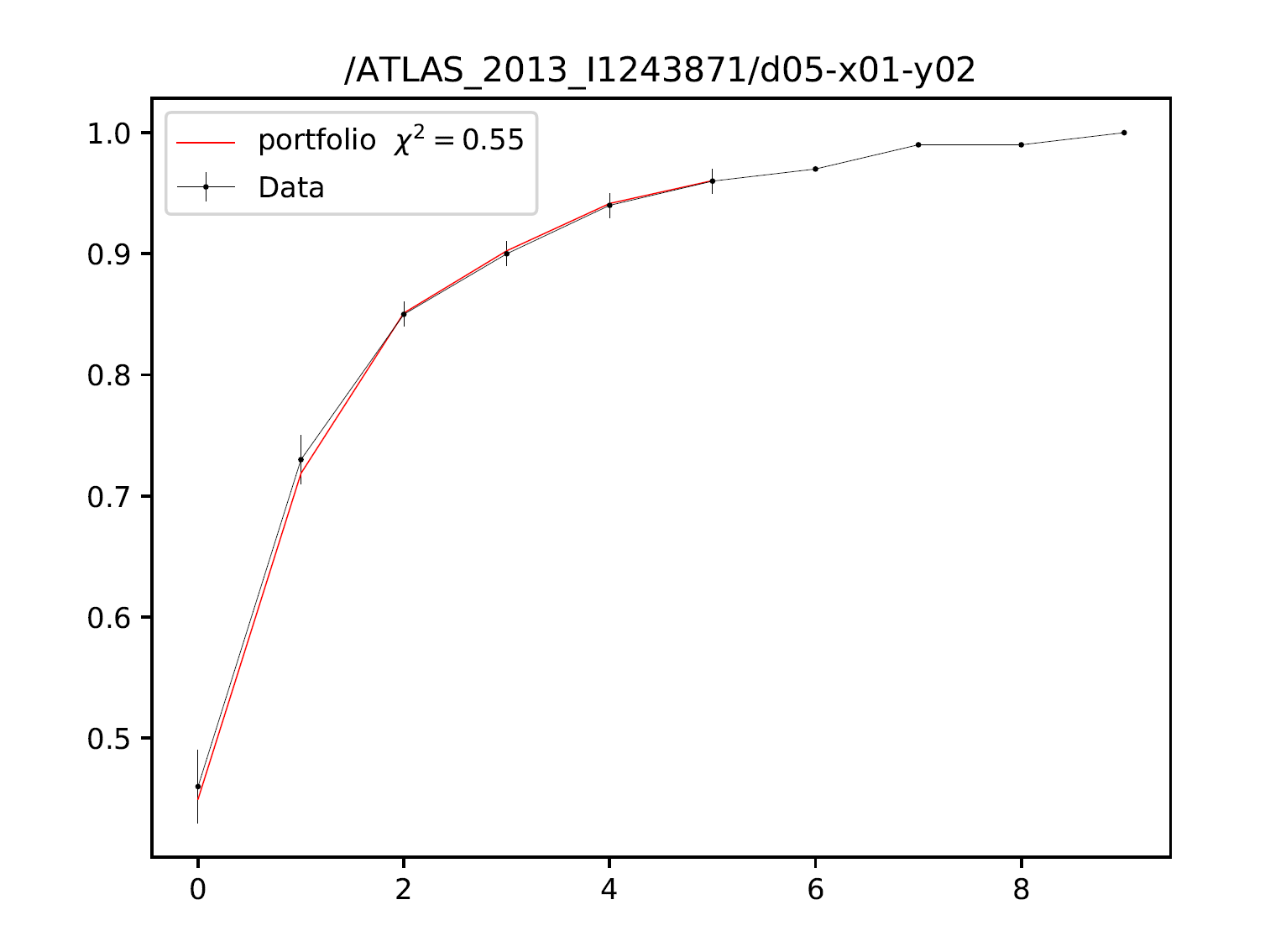 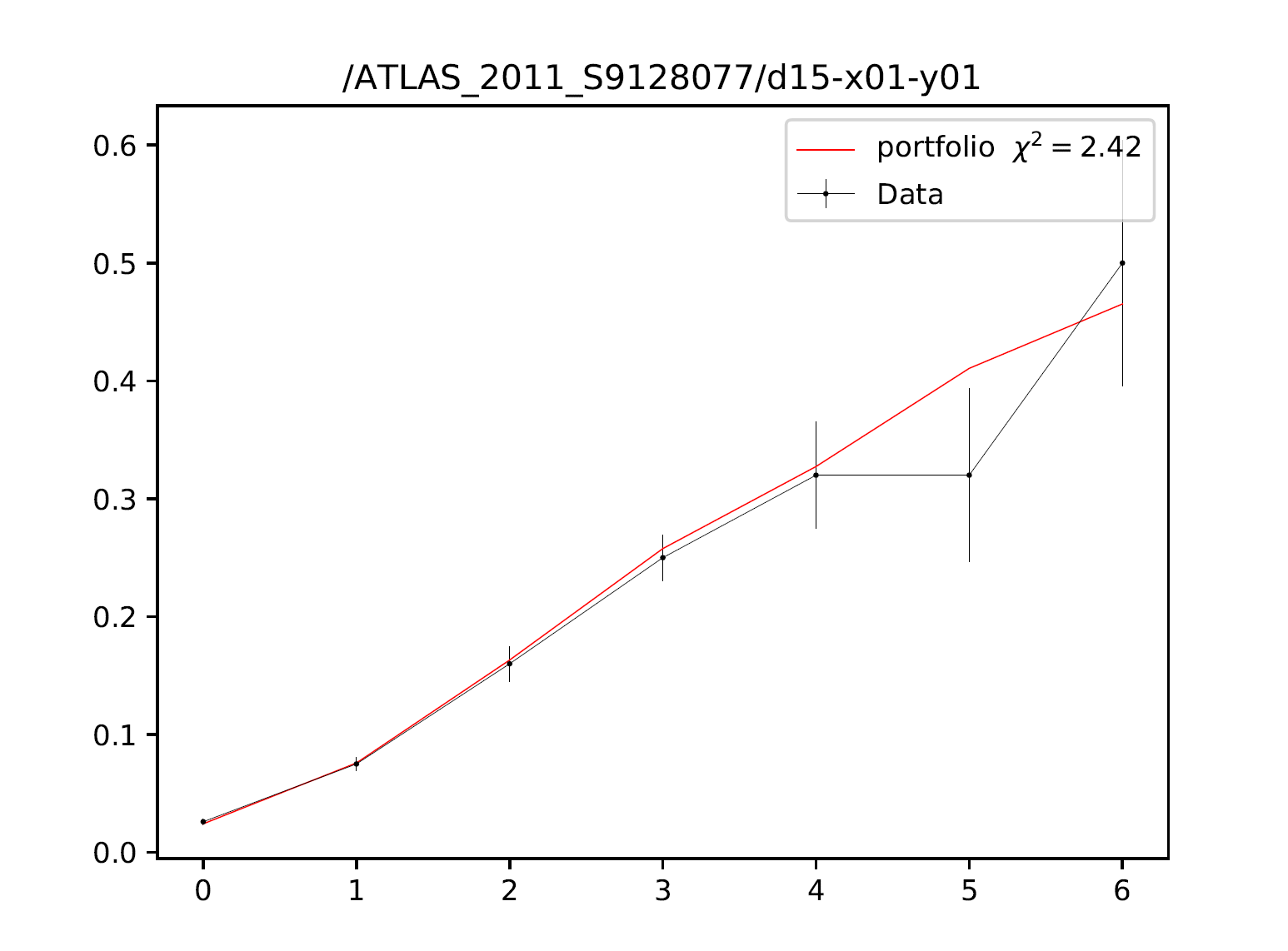 Legend: 
Black is data
Red is optimized model
Comparison to what we had before:
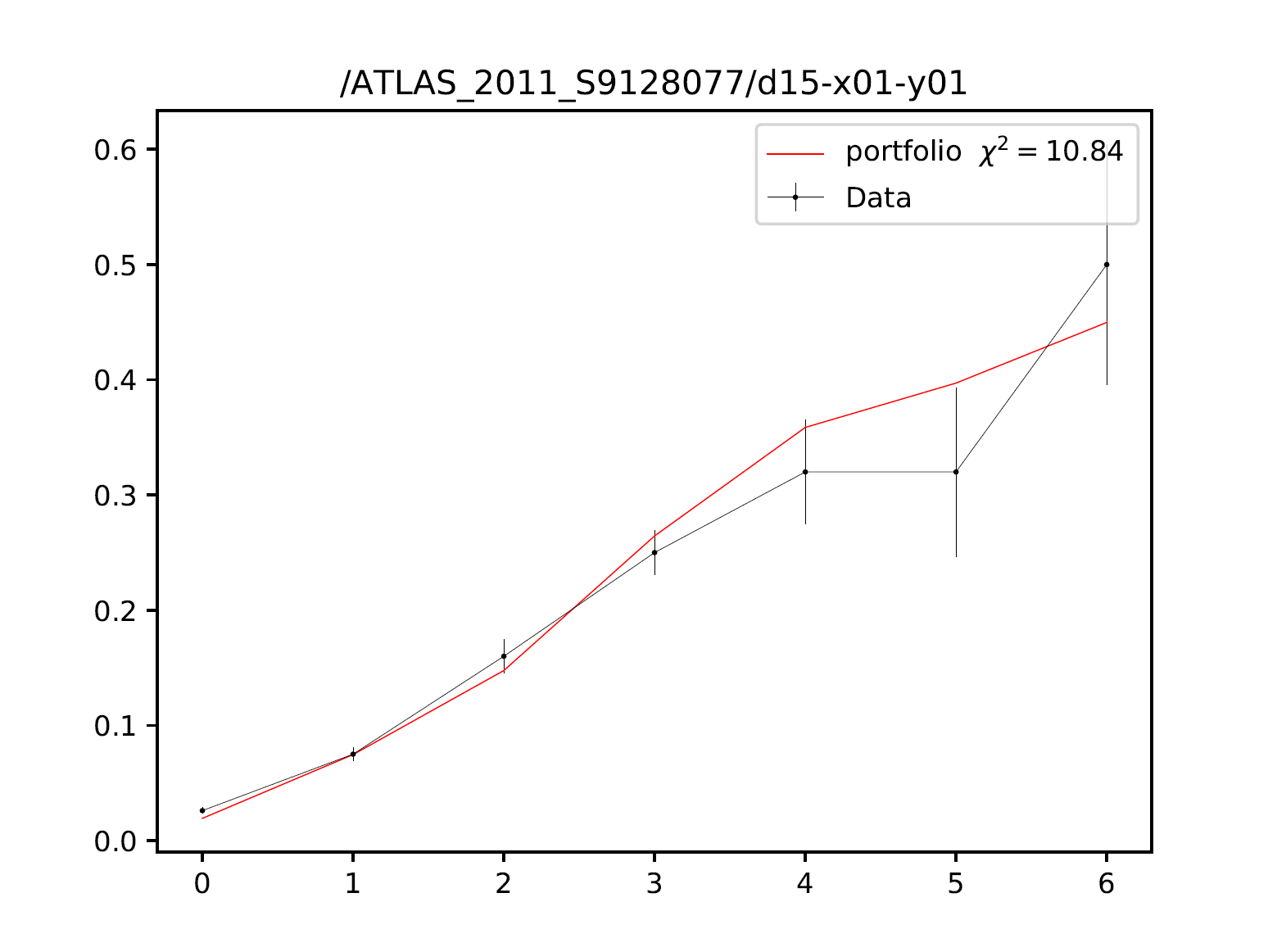 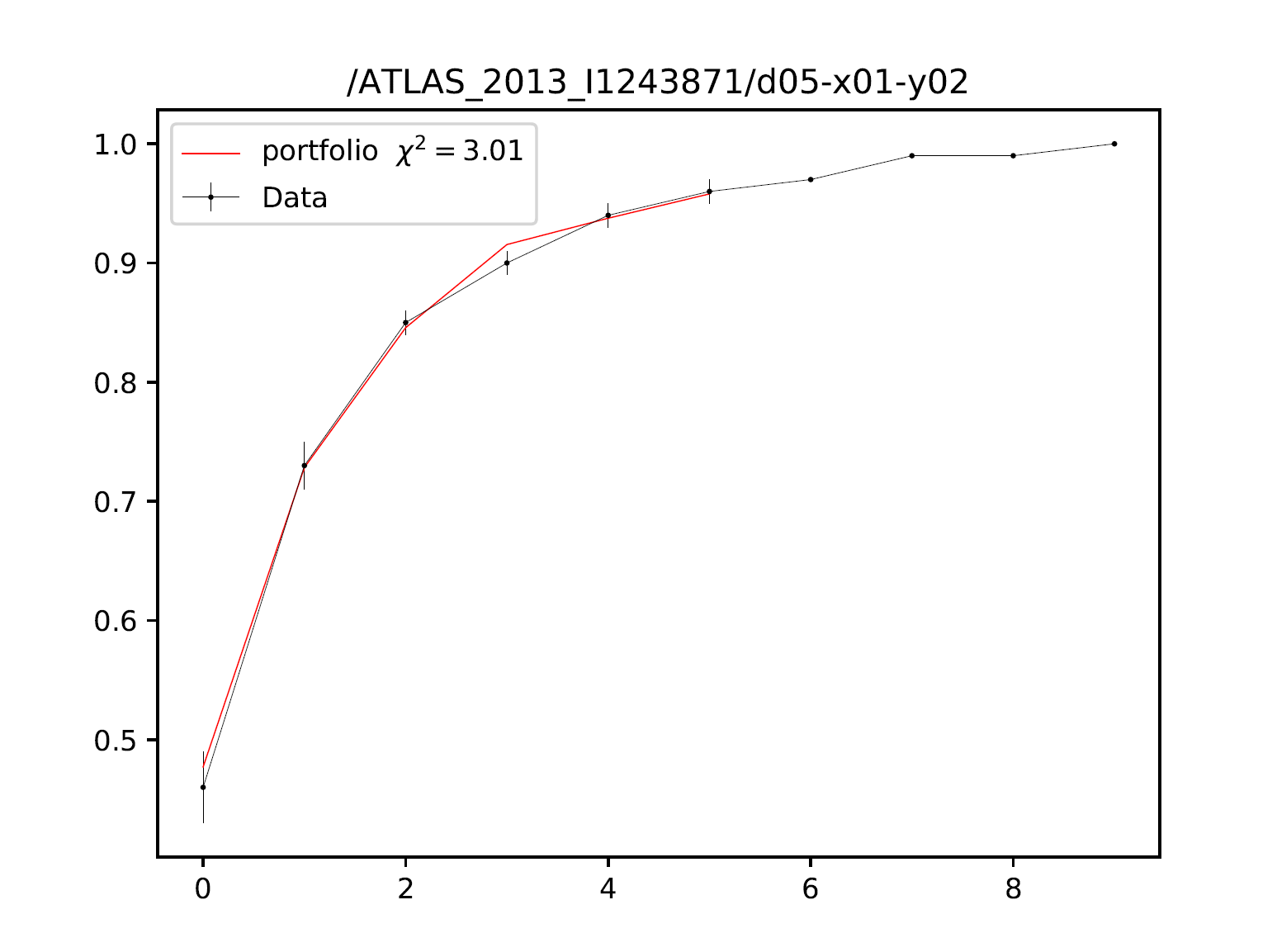 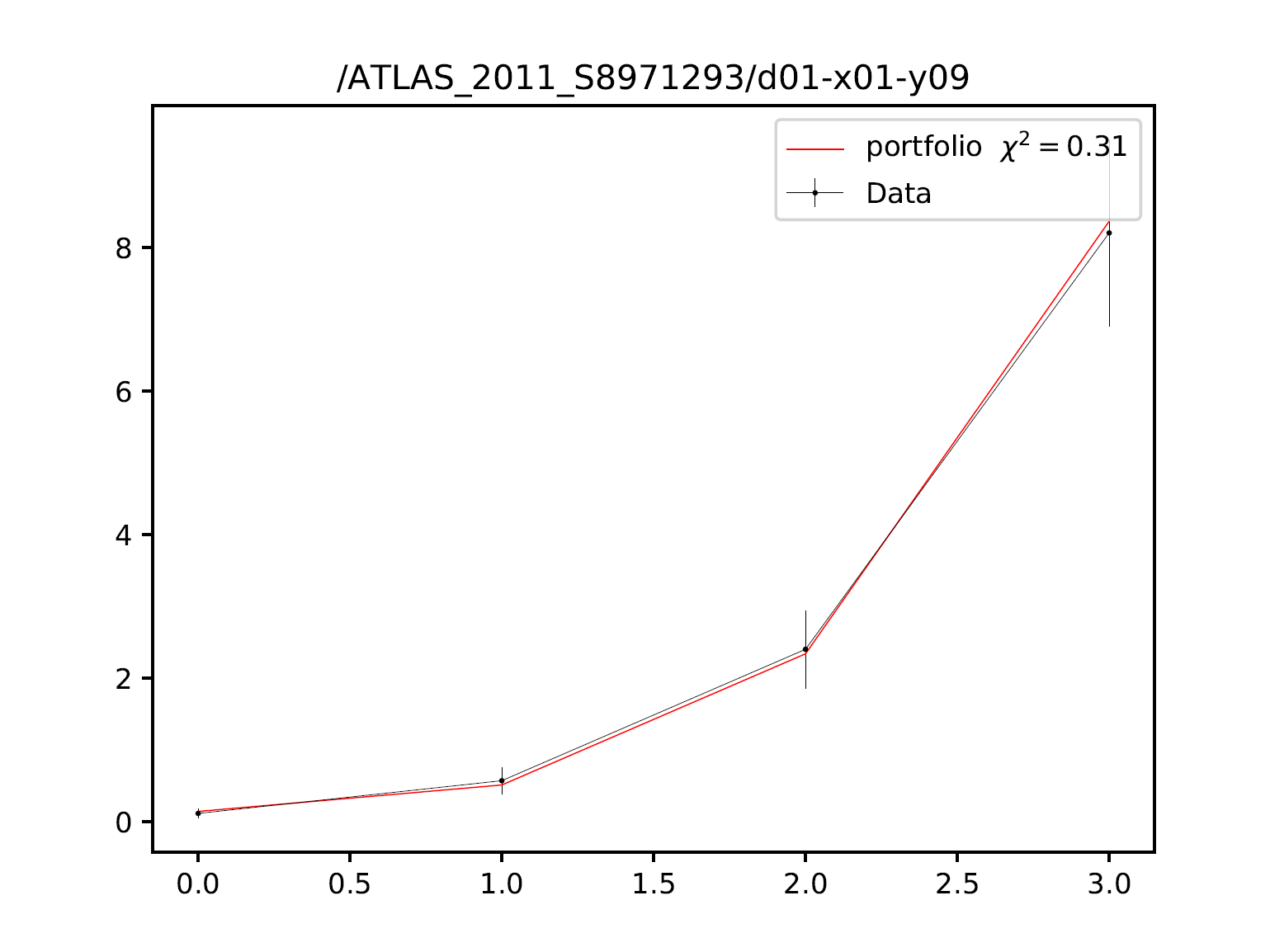 What we’ve3 learned so far
Investing some compute time upfront to determine which observables should be excluded from optimization is well worth it (e.g., A14 some 400 optimizations, and can be done in parallel)
Exclusion of unexplainable observables helps the optimization to find better parameters (and better fits for those observables that can be explained)  need to check if this is generally true

Currently: writing the results up in a paper, focusing on automatic weight adjustment and bilevel optimization

What we still have to do: more tests to verify the bilevel prescreening method generalizes/scales well to different sizes of data sets and different numbers of parameters
Comparison to the A14 published fit – did we actually do better?